IMPORTING HITECHNIC BLOCKS
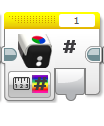 LESSON OBJECTIVES
Learn how to add the HiTechnic programming blocks for the Color Sensor, Compass Sensor and IRSeeker to your EV3 software
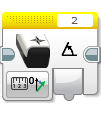 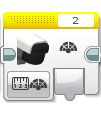 © 2017 EV3Lessons.com, Last Edit 2/26/2017
2
STEp 1: DOWNLOAD THE BLOCKS
The EV3 programming blocks for all HiTechnic Sensors permitted in WRO can be download from the manufacturer’s download page:
https://www.hitechnic.com/downloads
Exapand the .zip file
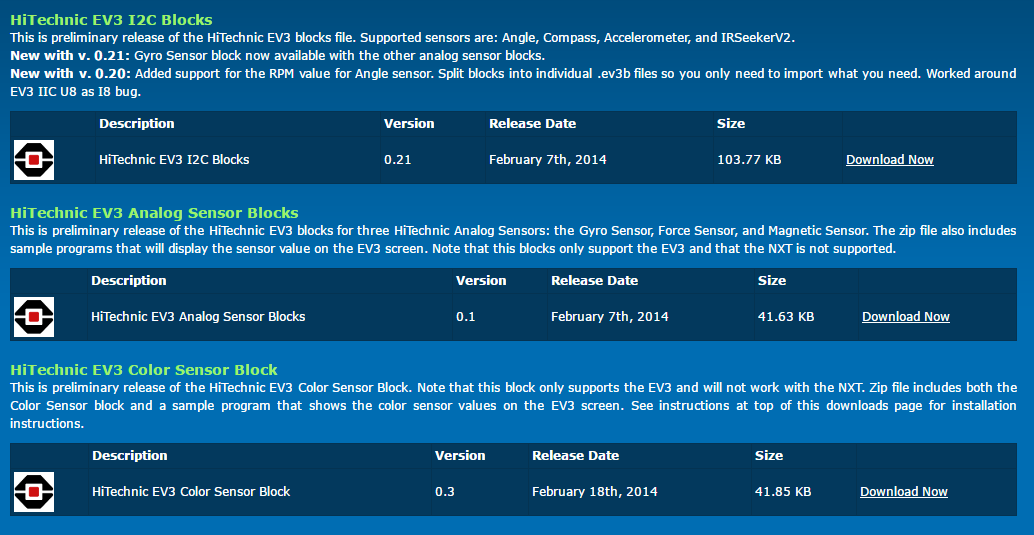 © 2017 EV3Lessons.com, Last Edit 2/26/2017
3
Step 2: Import BlockS
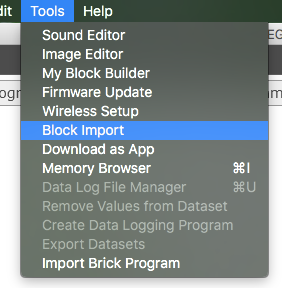 Open your EV3 software, add a project
Go to Tools  Block Import
Browse through your files and find the .ev3b file you downloaded in Step 1
Select the block and click Import
You will have to restart your software before using the block
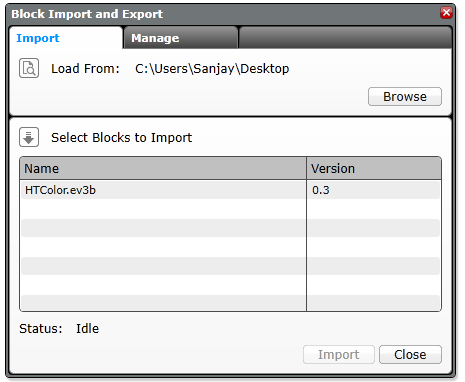 © 2017 EV3Lessons.com, Last Edit 2/26/2017
4
Step 3: USING The Blocks
The block(s) you imported will appear in the Yellow Sensor Pallet in the EV3 Programming Software
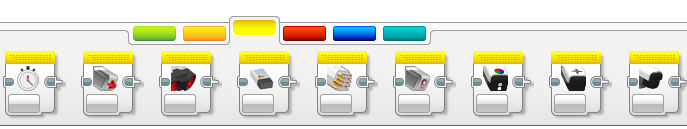 HiTechnic IReeker
HiTechnic Compass
HiTechnic Color
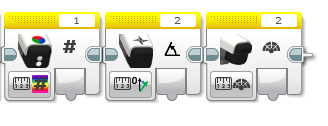 © 2017 EV3Lessons.com, Last Edit 2/26/2017
5
Credits
This tutorial was created by Sanjay Seshan and Arvind Seshan
 More lessons at www.ev3lessons.com
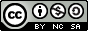 This work is licensed under a Creative Commons Attribution-NonCommercial-ShareAlike 4.0 International License.
© 2017 EV3Lessons.com, Last Edit 2/26/2017
6